Какую форму имеет Земля?
Прежде люди думали, что Земля – плоский или выпуклый (вроде старинного щита) круг, который держится на подпорках…

Насчет подпорок у различных   народов были разные мнения…
Русь

Индия 

Греция

Вавилон
Так представляли Землю в старину на Руси
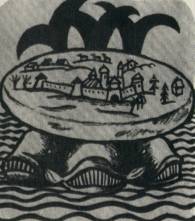 Земля по представлению Древних индусов
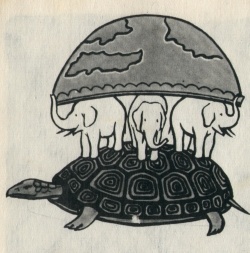 Земля по представлению Древних греков
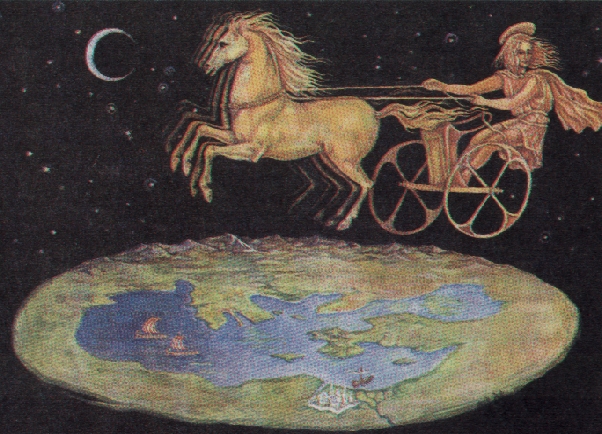 Земля по представлению Древних вавилонян
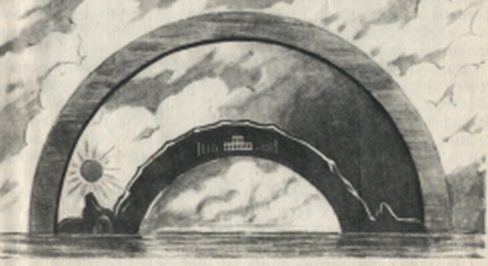 Путник любуется хрустальными небесами Аристотеля
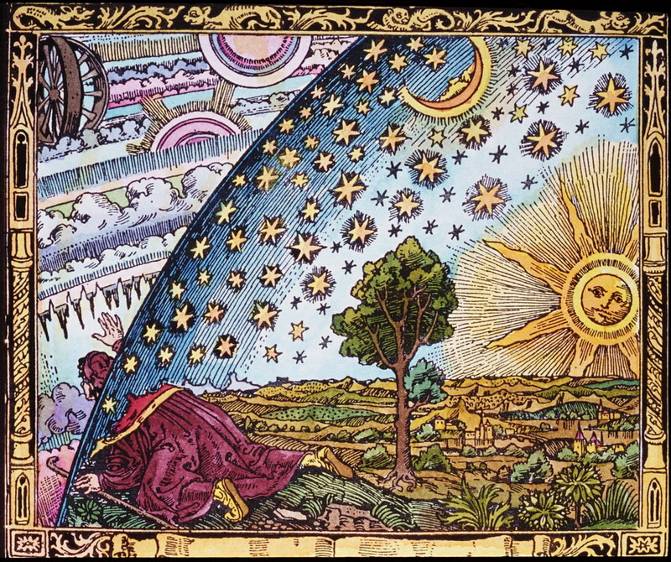 ЭТОТ РИСУНОК СДЕЛАН НЕСКОЛЬКО СТОЛЕТИЙ НАЗАД
Удивительно…
Удивительно не то, что люди долгое время считали Землю плоской, как крышка стола.

Удивительно, что разум человека все-таки сумел узнать истинную форму Земли.

Правда, для этого понадобились многие и многие тысячи лет…
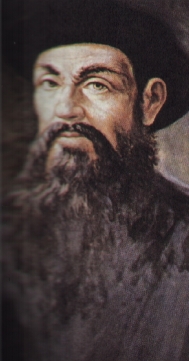 Фернан Магеллан (1470 - 1521)португальский мореплаватель
Цель экспедиции Магеллана
Проложить западный  	путь к Молуккским 	островам – истинной 	родине пряностей, 	опередив португальцев.
Корабли флотилии Магеллана
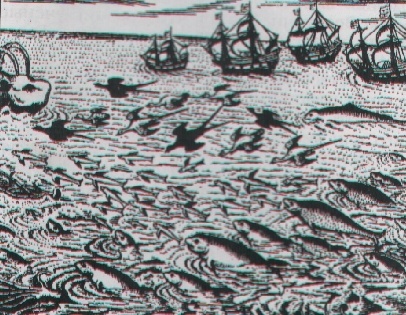 С ГРАВЮРЫ НАЧАЛА XVII в.
Магеллан во время кругосветного путешествия
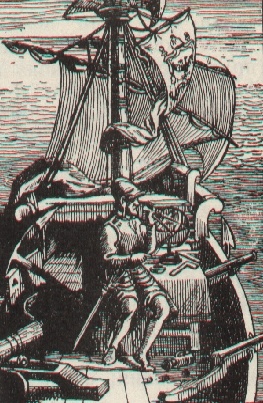 Рисунок XVI в.
Путь экспедиции Магеллана
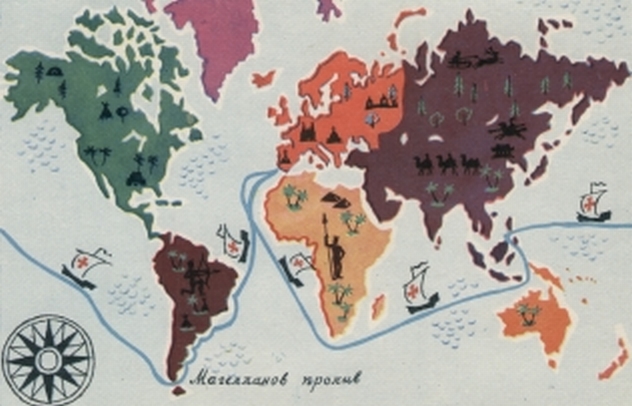 Корабль «VICTORIA»
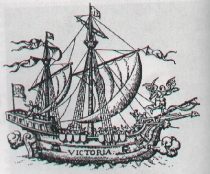 Значение Экспедиции Магеллана
После 20 лет поисков открыт пролив, позже названный именем Магеллана.
Доведено до конца дело, которому посвятил жизнь Христофор Колумб, - проложен западный путь в страны Востока.
На практике доказана шарообразность нашей планеты.
Установлением огромных размеров Тихого океана опровергнута идея существенного преобладания суши над морем.
Маршруты
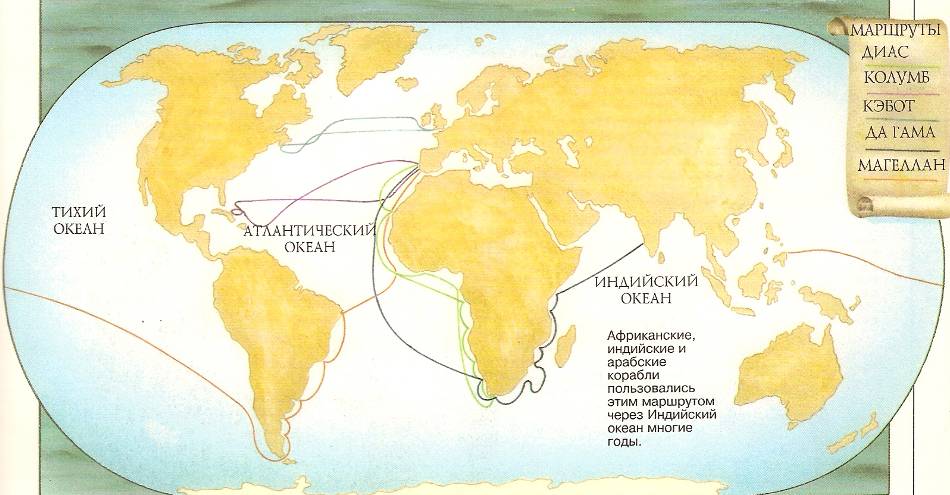 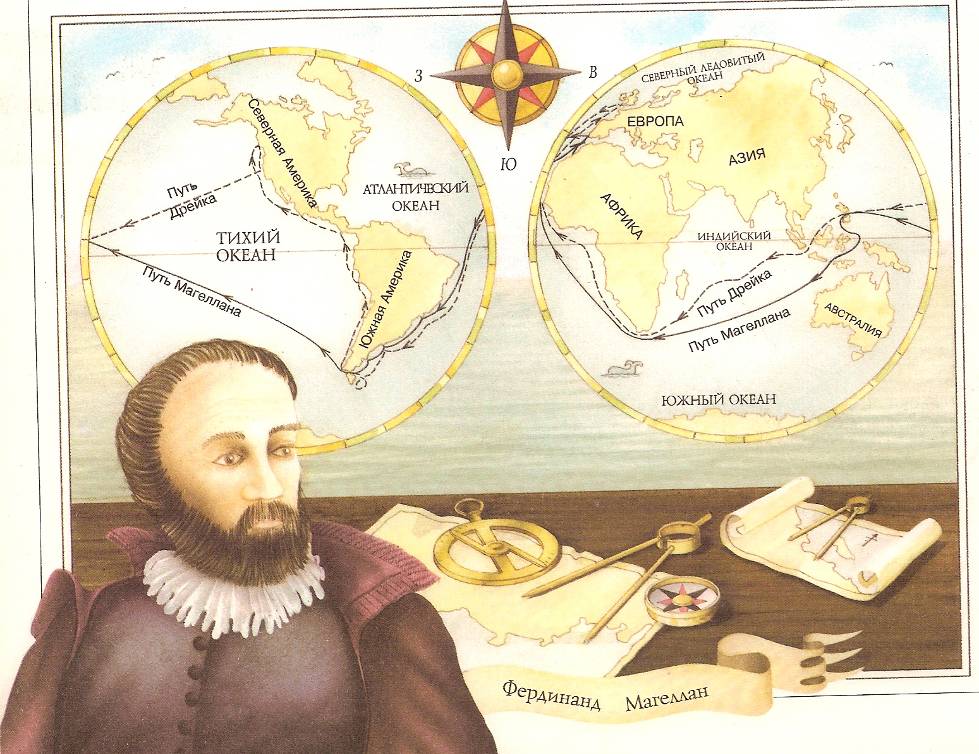 Проложи маршрут
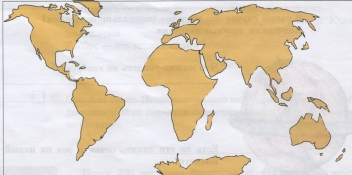 Фото Земли, сделанное с космического корабля «Аполлон-17»
Модель Земли
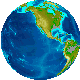 Форма Землиокружающий мир 4 класс
Автор: М.А. Ткаченко
МОУ «Гимназия № 10»